REHABILITACIÓPALAU DE VIDRE 2023-2024
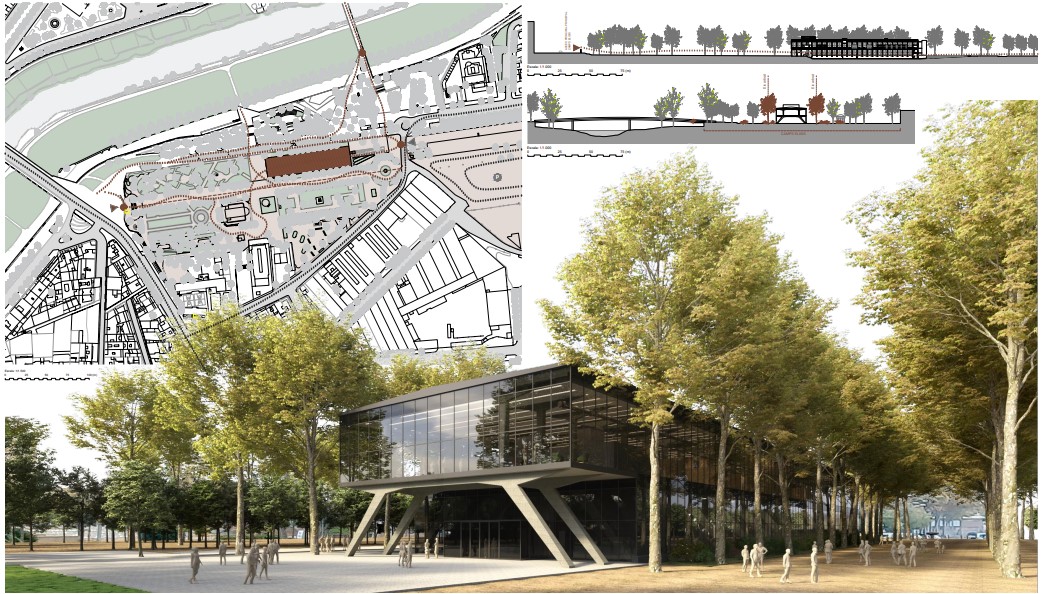 PRESENTACIÓ DEL PROJECTE GUANYADOR
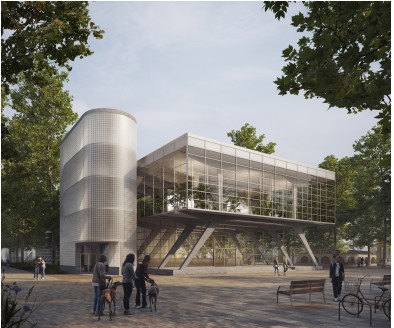 SEGON PROJECTEPRESENTAT
COTS I CLARET
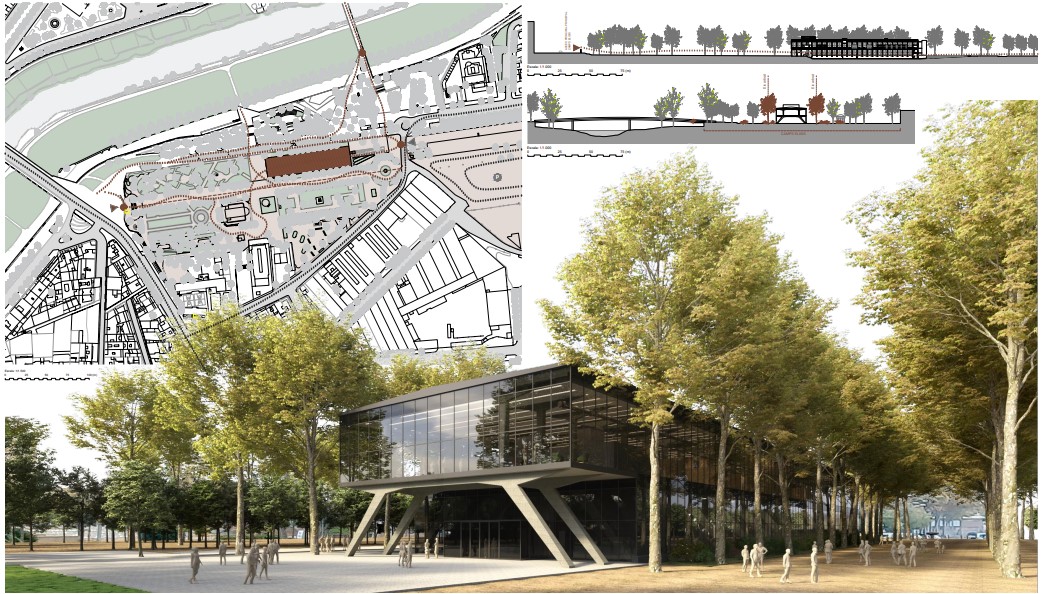 PROJECTE GUANYADOR
UTE ROMERO POLO I SORIGUÉ
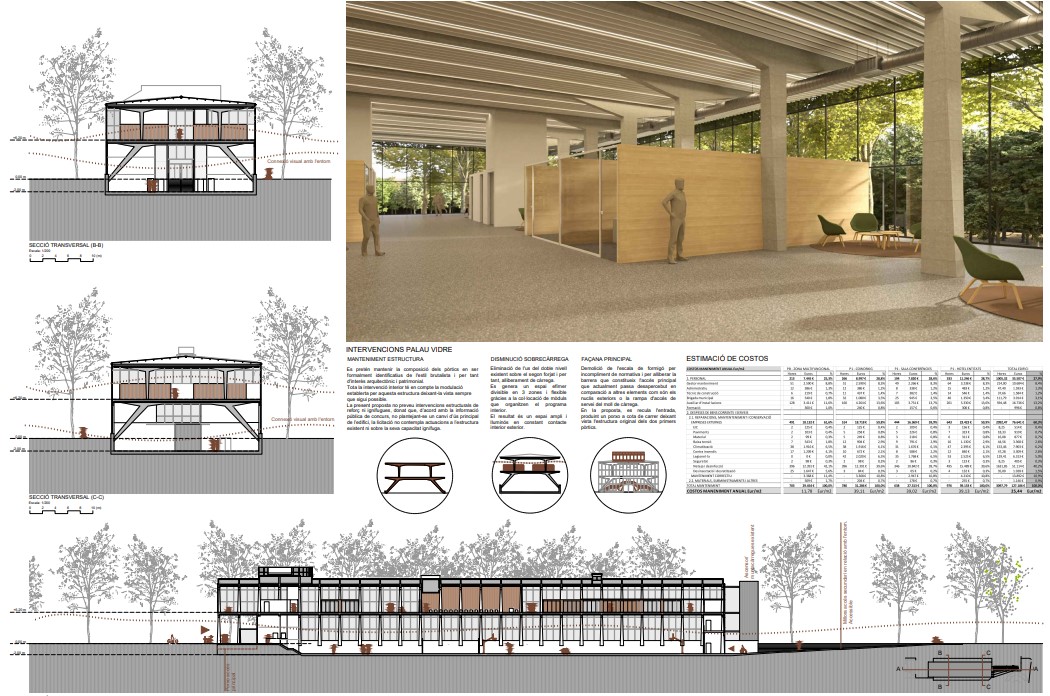 PROJECTE GUANYADOR
UTE ROMERO POLO I SORIGUÉ